Treasury Toolbox
All you need to know as a non-treasury club member
Treasury Activities & Timeline
When & how to involve treasury in event planning
Pay Suppliers
Request Finance Code
Request Reimbursement
Develop Event Idea
Engage with Sponsors
£+
Host 
Event
Timing
Tools
2
DEVELOP EVENT IDEA
Event Owner’s Action Items
Why it’s Important
Documenting these events will help Treasury team stay ahead of deadlines and better support your team.
Tips
Setup a GoogleDoc where you manage a list of your events and events / finance codes
Set a plan for your team per term to increase visibility and proactivity. Outline the events you hope to host for the term and gain approval early. 
Add events before they’re finalized – it’s okay to change details later! Most important part is getting the possible event on the radar
Outline expected costs so reimbursement is approved later
Suggested tool for Club
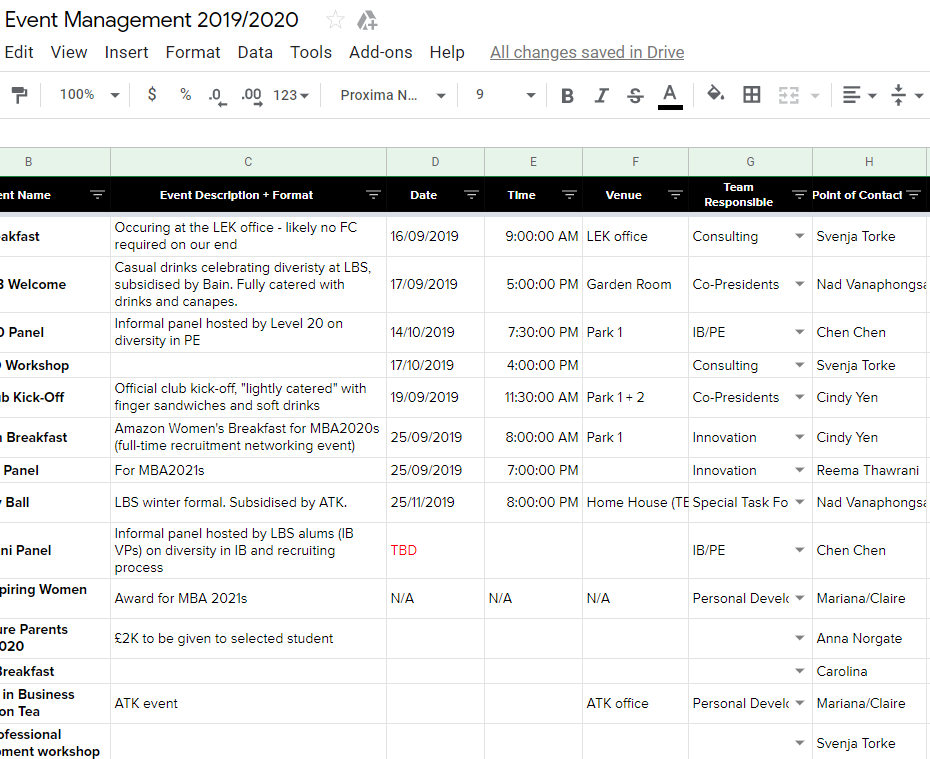 Internal Event Management GoogleDoc
(insert link before sharing)

Fill in each column
3
REQUEST FINANCE CODE
Event Owner’s Action Items
Why it’s Important
A finance code is unique to each event hosted by a club – internal and external). It is used to tag money, both incoming and outgoing, to the club. For example, it’s used by:
CampusGroups to make sure the ticket sales come back to the club and track RSVP numbers
Teams to request internal catering 
Sponsorship forms – without a finance code, the money just goes to the SA
Individuals requesting reimbursement
Tips
Finance codes, once approved, can be referenced at anytime on the club Event Management GoogleDoc
Tool
Finance Code Request Form (email)

Double click for form
4
£
ENGAGE WITH SPONSORS
Event Owner’s Action Items
Why it’s Important
Approval process takes three weeks given the number of parties involved. Treasury should be informed and looped in early to make sure we get the funds in time!
Tips
Update bullets under section 9 of the contract based on what you’ve promised the sponsor – these will likely change for each contract and are very important!
Sponsor will pay 20% VAT on top of their contribution
SA Sponsorship Team is Ed Boyanoski and Veer Jhamtani
eboyanoski.mba2021@london.edu
vjhamtani.mba2022@london.edu
Contracts should only address a single event, in case of sponsoring multiple events you should draft multiple contracts
Tools
1. SA’s Sponsorship Guide (link) for more details
2. Sponsor template 2020
3. Sponsor information
Double click each icon for form
5
PAY SUPPLIERS
Event Owner’s Action Items
Why it’s Important
Paying a supplier takes time but typically is critical to an event’s success (e.g., venue, food, drinks, trek hotel!!). Get these in early!
Tips
SA Finance and LBS Finance conduct their activities in batches on Fridays, so it takes two weeks to get through their queue
We have limited visibility into process once invoice is submitted to SA
Tool
Supplier information (email)

Double click for form
6
REQUEST REIMBURSEMENT
Event Owner’s Action Items
Why it’s Important
Club is responsible for funds spent and students are reimbursed.
Tips
PLAN AHEAD! Use the club’s funds for prepayment by requesting a supplier payment 3 weeks before the event (see SUPPLIER slide)
Request reimbursement within two weeks of the conclusion of an event to ensure repayment
Tool
1. Reimbursement system registration (link)
2. Reimbursement Request Form (email)

Double click for form
7